Marie-Laure  POWNER
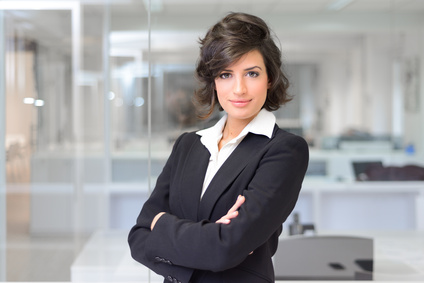 Chef de produit expérimentée avec 14 ans d'expérience dans le marketing et la gestion de produits
A propos de moi
Professionnelle du marketing avec une expertise dans le développement de stratégies de produits et la gestion de projets. Excellentes compétences en matière de prise de décisions basées sur des données, d'analyse de marché et de leadership d'équipe. Passionnée par la création de produits innovants qui répondent aux besoins des clients.
Contact
Expériences Professionnelles
+336 01 02 03 04
votre.nom.prenom@gnail.com
Marseille, France
linkedin.com/votre-profil
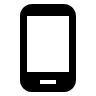 Chef de produit senior, Société Innov, Lyon (2015 - Présent)
Gestion de l'ensemble du cycle de vie de plusieurs produits technologiques, depuis l'idéation jusqu'à la mise sur le marché.
Collaboration étroite avec l'équipe d'ingénierie pour développer des produits répondant aux attentes des clients et aux tendances du marché.
Élaboration et mise en œuvre de stratégies de lancement de produits qui ont augmenté les ventes de 30% en moyenne par produit.
Suivi régulier des performances des produits à l'aide d'indicateurs clés de performance (KPI), avec des rapports périodiques à la direction.
Travail en étroite collaboration avec l'équipe de vente pour fournir des formations sur les produits et développer des supports marketing efficaces.
Réalisation d'études de marché et d'analyses de la concurrence pour orienter le développement de produits et la stratégie de prix.
Management d'une équipe de 5 chefs de produit juniors, en les formant et en les guidant pour atteindre les objectifs de l'équipe.
Pilotage du projet de refonte d'une ligne de produits phare, qui a conduit à une augmentation de 50% des ventes sur 2 ans.

Chef de produit, Société ABC, Lyon (2007 - 2015)
Lancement de nouveaux produits
Gestion des relations avec les fournisseurs
Analyse des performances de produits
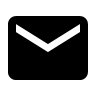 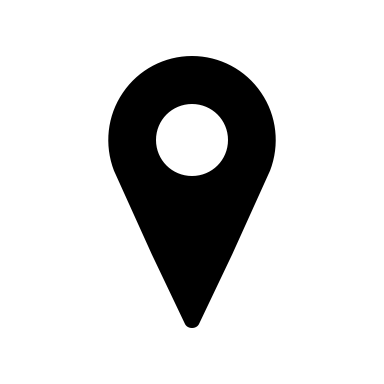 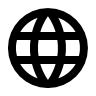 Qualités
Leadership
Sens de l'organisation
Esprit d'initiative
Capacité à travailler en équipe
Esprit analytique
Langues
Français : langue maternelle
Anglais : C1 (Cadre Européen Commun de Référence)
Italien : B2 (Cadre Européen Commun de Référence)
Hobbies
Compétences métier
Dégustation de vins
Cuisine expérimentale
Voyages culinaires
Gestion de projets
Développement de stratégies de produits
Analyse de marché
Gestion de la relation client
Connaissance du processus de production
Formation & Certifications
Master en Marketing, HEC Paris (2007)
Licence en Gestion des entreprises, Université Lyon III (2005)
Cher(e) Candidat(e)

Merci d'avoir téléchargé ce modèle sur notre site. Nous espérons qu'il vous aidera à mettre en valeur votre CV.

---------------------------------------------------------------------------------------

Besoin de conseils pour rédiger votre CV ou vous préparer pour l’entretien d’embauche ? Consultez nos articles :

- Le titre du CV : guide pratique + 30 exemples
- Comment mettre en valeur son expérience professionnelle ?
- Rédiger une accroche de CV percutante + 9 exemples
- Les 7 points clés d'un CV réussi
- Personnalisez votre CV avec des icônes gratuites
- Bien préparer son entretien 

Nous proposons également plusieurs centaines d'exemples de lettres de motivation classées par métier et des modèles pour les mettre en forme.

- 1200 exemples de lettres de motivation 
- Les modèles de courrier
- Tous nos conseils pour rédiger une lettre efficace 


Nous vous souhaitons bonne chance dans vos recherches et vos entretiens  


Enfin, rappelez-vous qu'une bonne candidature est une candidature personnalisée ! Prenez donc le temps de la rédiger avec soin car elle décrit votre parcours professionnel et votre personnalité. 








----------------
Copyright : Les contenus diffusés sur notre site (modèles de CV, modèles de lettre, articles ...) sont la propriété de creeruncv.com. Leur utilisation est limitée à un usage strictement personnel. Il est interdit de les diffuser ou redistribuer sans notre accord. Contenus déposés dans 180 pays devant huissier. Reproduction strictement interdite, même partielle. Limité à un usage strictement personnel. Disclaimer : Les modèles disponibles sur notre site fournis "en l'état" et sans garantie.

Créeruncv.com est un site gratuit.